Torn Paper Effect
©Presentation-Process.com
All rights reserved. Not for distribution.
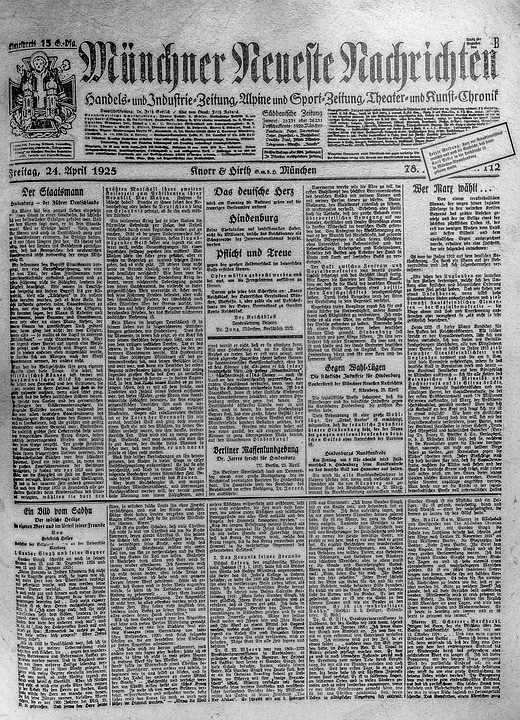 Photo used for Effect
[Speaker Notes: https://pixabay.com/photos/newspaper-old-1925-daily-newspaper-2608394/]
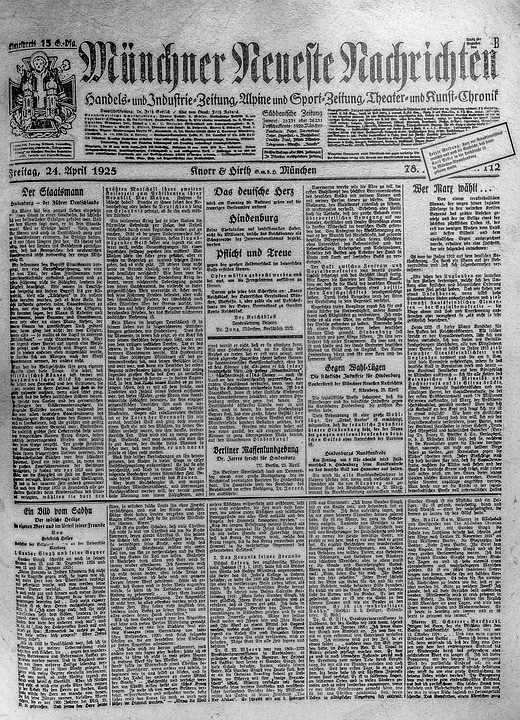 Torn Paper Effect
[Speaker Notes: https://pixabay.com/photos/newspaper-old-1925-daily-newspaper-2608394/]